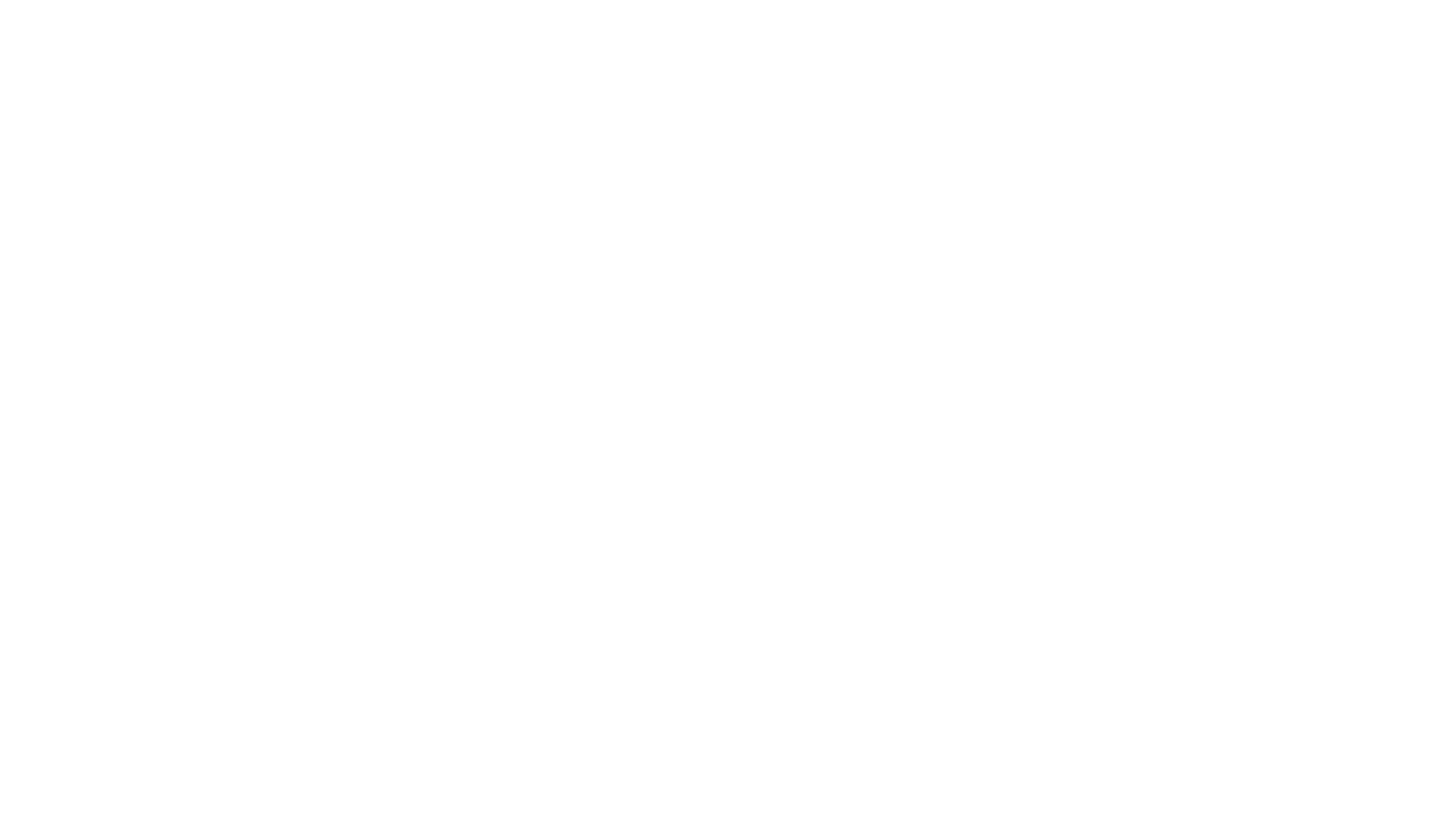 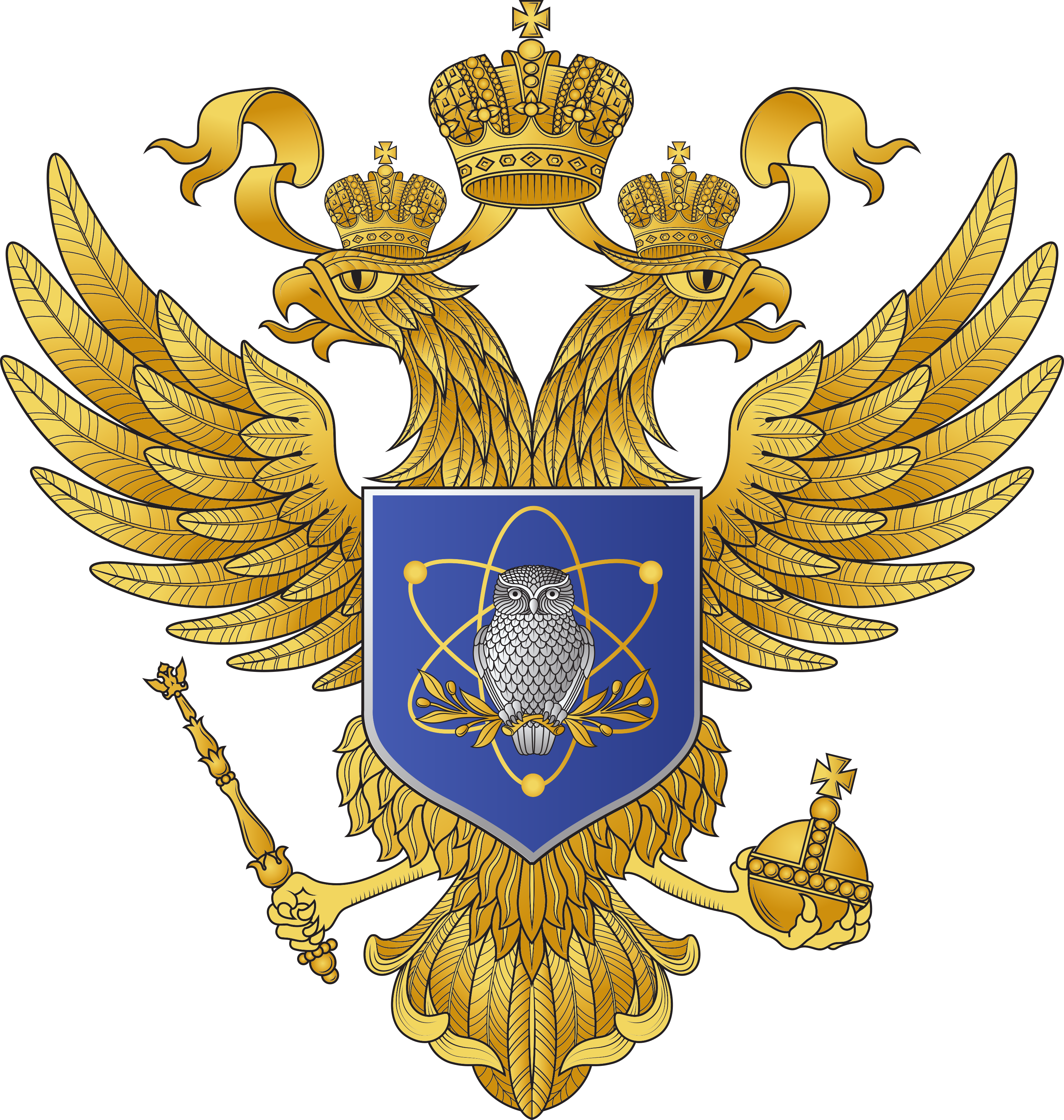 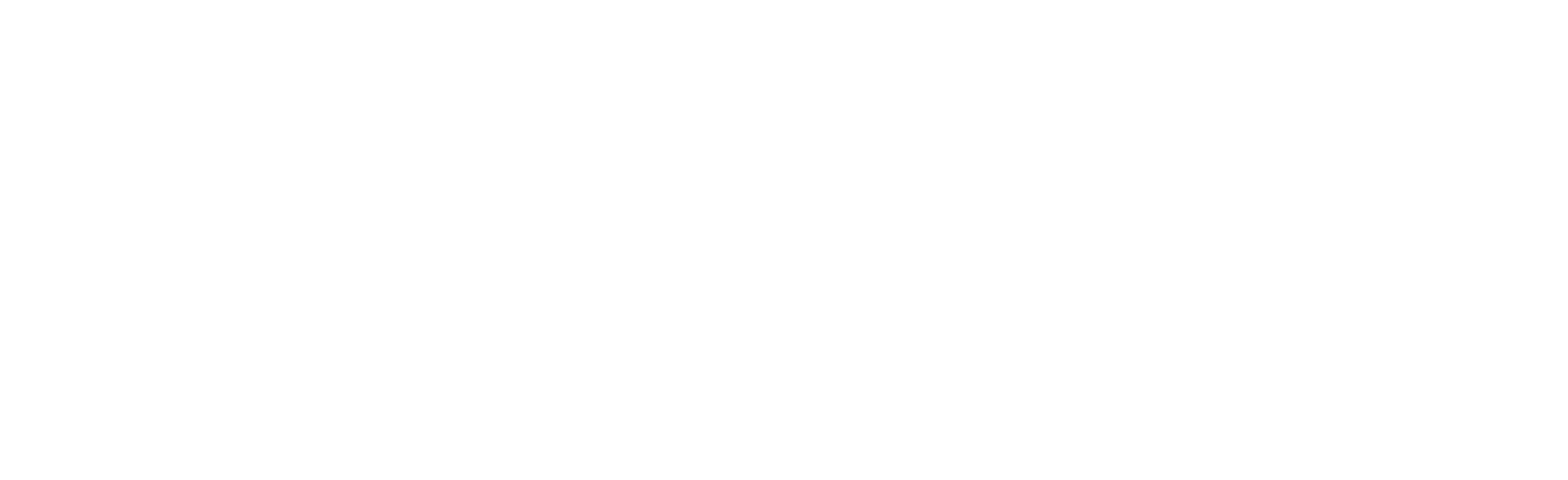 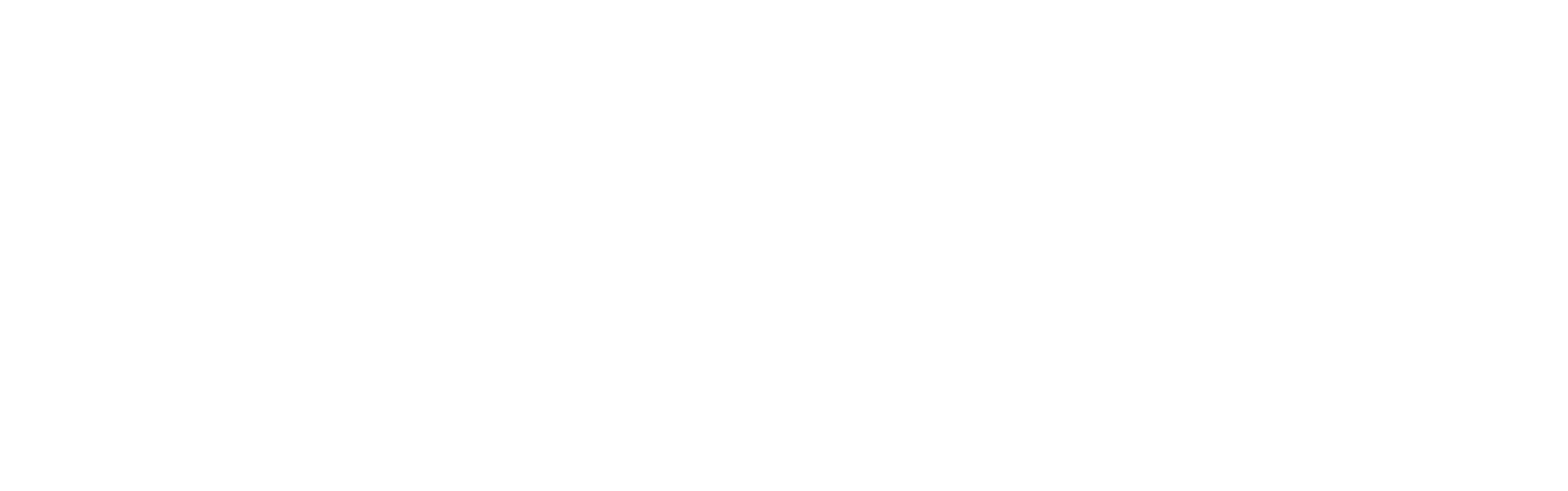 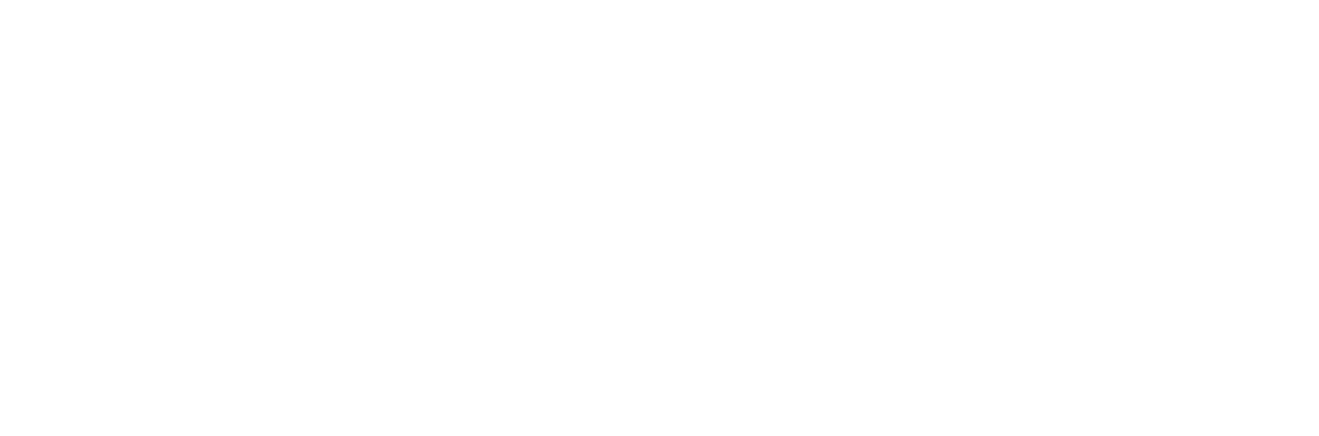 Drivsafe 
система мониторинга состояния водителя
Парий Мария
Краснодарский филиал РЭУ им. Г. В. Плеханова
<- Third IMAGE
https://www.pexels.com/photo/photo-of-woman-walk-through-pathway-1093946/
Актуальность проекта
<- First IMAGE
Система позволяет сократить 
на 20% аварийность на дорогах, снизить на 50% влияние человеческого фактора и в 2 
раза риск несчастных случаев.
https://www.pexels.com/photo/ocean-water-wave-photo-1295138/
aa
<- Second IMAGE
https://www.pexels.com/photo/lotus-temple-1098460/
Целевая аудитория
Стартап-проект ориентирован на рынок В2В
Транспортные, логистические компании
Службы 
каршеринга
Страховые компании
Автошколы
Авто
производители
Медицинские учреждения
Организации, занимающиеся безопасностью дорожного движения
Службы
такси
Безопасность  автомобилистов, 
пассажиров, грузов и предотвращение нарушений в процессе перевозки
01
Система 
решает
следующие проблемы
Возникновение и определение уровня рисков, связанных 
с усталостью, сонливостью и т.п.
02
Проблемы
Улучшение продуктов автопроизводителей 
и расширение их услуг, а для автошкол определение наличия стресса у учеников на занятиях и экзамене
03
Сбор данных и анализ причин 
ДТП, разработка стратегий по их предотвращению
04
Система 
решает
следующие проблемы
05
Проблемы
Определение соответствующих 
страховых взносов
06
Определение влияния различных заболеваний и лекарств на способность человека управлять автомобилем
Конкурентные преимущества нашей системы
1
5
2
4
3
05
Адаптивность и эффективность стоимости
01
Интеграция с 
3 видами
устройств
04
Технологическое превосходство
02
Улучшенный пользовательский интерфейс
03
Расширенный функционал
(может определять 
2 негативных состояния водителя: наркотическое и алкогольное и запоминает 
20 профилей водителя)
Рынок
TAM
5,7 млрд. руб.
Total Addressable Market
2,3 млрд. руб.
Served/Serviceable Available Market
SAM
239 млн. руб.
Serviceable & Obtainable Market
SOM
Сравнение с конкурентами
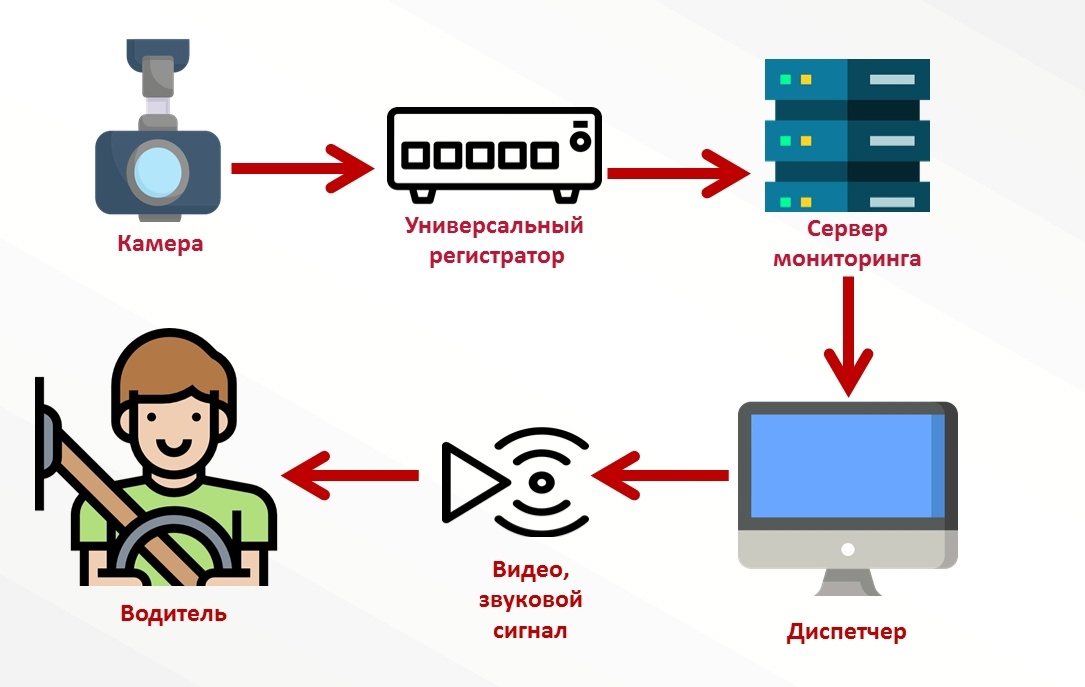 Как 
работает система?
Алкозамок
Каналы продвижения
Финансирование
Ориентир
Поставщики
Потребители
Бизнес-модель
3 071 080 ₽
Финансовые и 
временные показатели
a
Объём инвестиций
Сумма всех затрат
По плану развития предполагается реализовать проект в течение периода времени – 8 месяцев.
16 месяцев
b
c
20 000 ₽
Срок окупаемости
Период окупаемости инвестиций
Стоимость продукта
Примерная стоимость системы Drivsafe
План развития
Текущие результаты
Проект детально проработан в ключевых аспектах
Четко сформулированы основные требования и видение конечного продукта
4
1
Определены основные организационные решения, оборудование и ресурсы
Осуществляется поддержка со стороны научных руководителей образовательной организации
2
3
Необходимые ресурсы
03
Человеческие
Разработчик программного обеспечения, маркетолог, менеджер, бухгалтер.
01
Финансовые
На закупку оборудования, комплектующих, покупку сервера, оплату труда, маркетинг и создание сайта.
02
Технические
Оборудование для разработки и тестирования программного обеспечения, камера, алкозамок, регистратор, сервер.
Наша команда
Петровский Дмитрий
Проектный наставник
Парий Мария
Лидер проекта
Ермакова Юлия
Проектный наставник
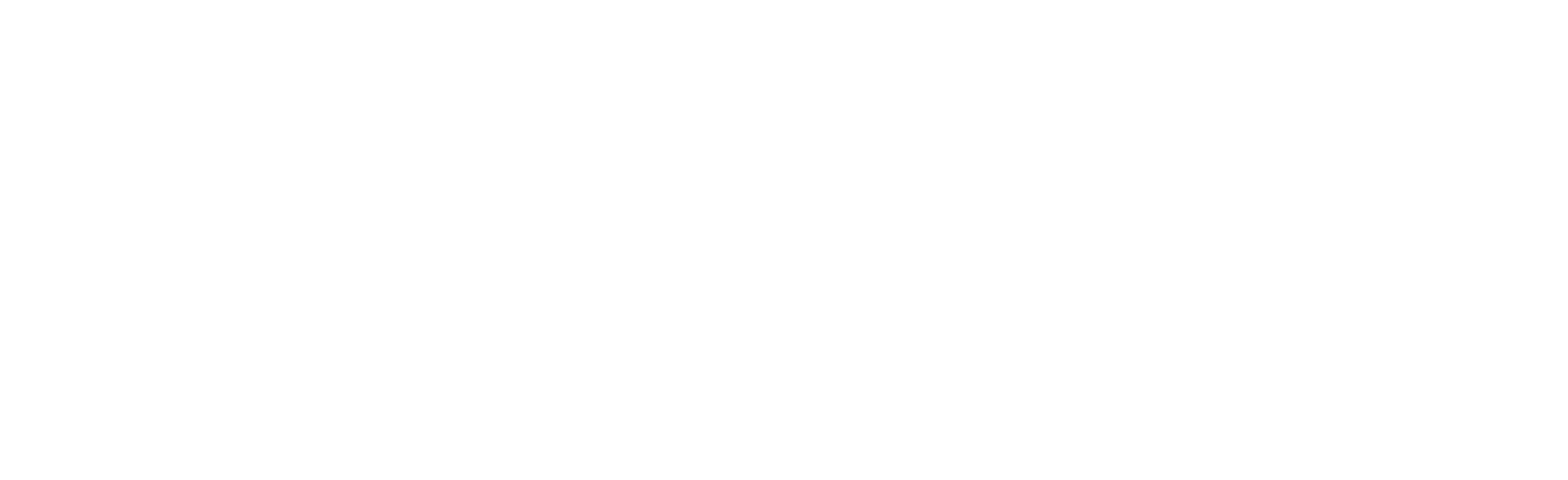 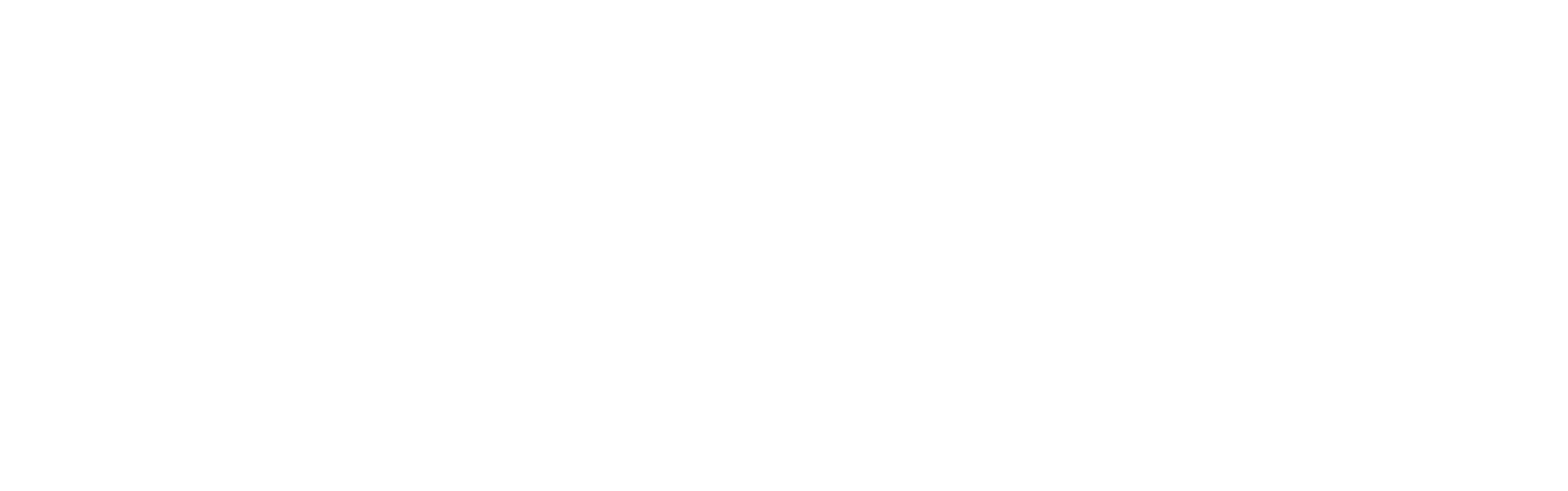 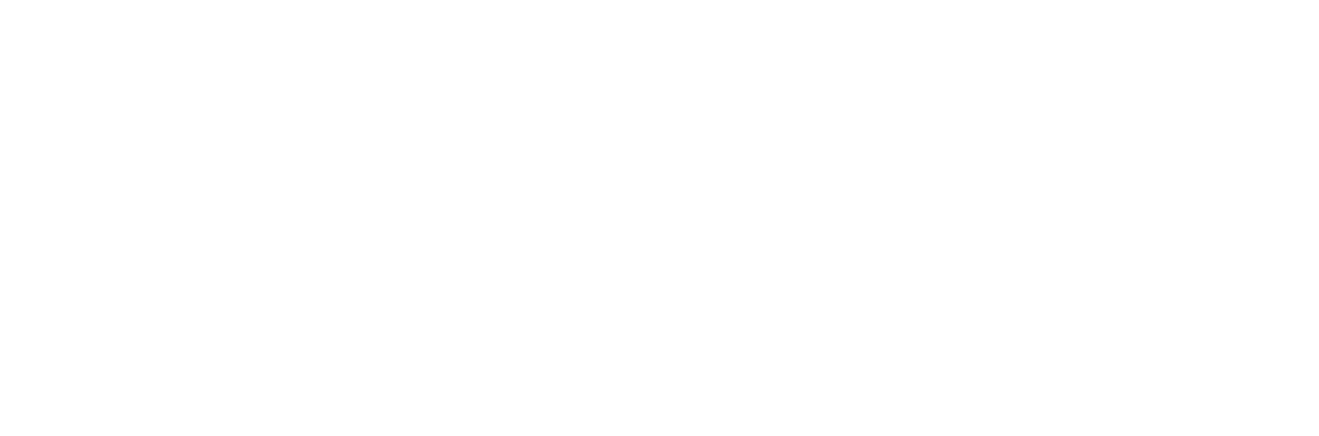 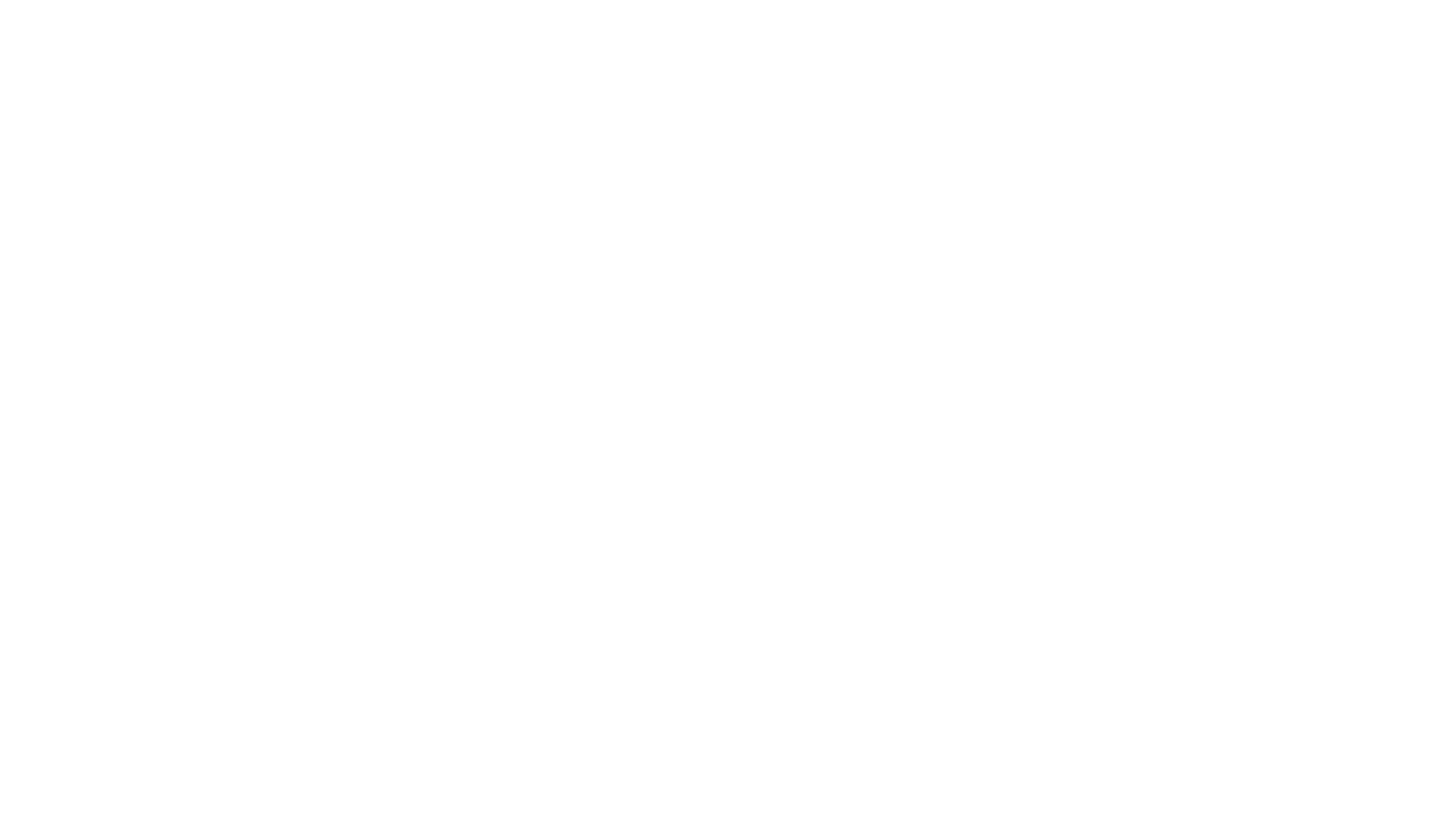 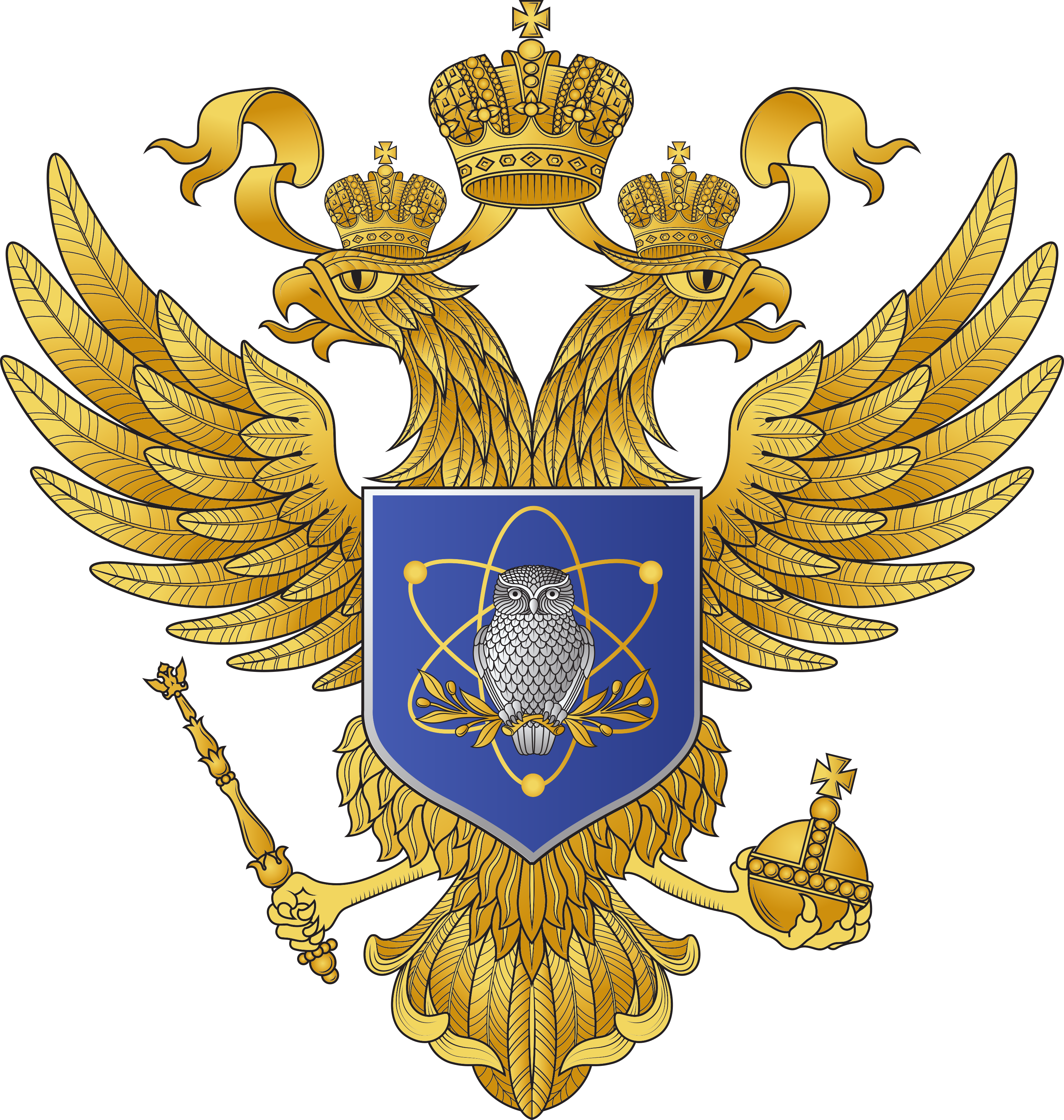 Повысим безопасность на дорогах вместе!
E-mail: mariaparij50@gmal.com
Телефон: 89186505620